Методика решения задач по динамике.
Алгоритм решения задач
1 .Выяснить , каким законам подчиняется описываемый в задаче физический процесс, какие силы действуют на интересующие нас тела. Выписать значения заданных величин.
2 .Сделать схематический чертеж и указать все силы , действующие на каждое тело , а также ускорения и скорости.
3 .Выбрать прямоугольную систему координат. 
    При этом в случае прямолинейного (равноускоренного или равномерного) движения за положительное направления оси OX  обычно принимается направления движения тела; 
    при движении тела по окружности положительное направления оси OX совпадает с направлением центростремительного ускорения, т.е вдоль радиуса к центру окружности.
    Указать начало координат и начало отсчета  времени. Направление осей следует выбирать так , чтобы они совпадали с направлением большинства действующих сил и направлением движения.
Алгоритм решения задач
4 .Определить все силы , действующие на каждое из тел системы.
    Для каждой силы указать точку приложения , направления и материальный источник . 
    Взаимодействие сил заменить силами.
    Точи приложения сил , действующих на данное тело , совместить в одной точке тела.
5 .Для каждого тела в отдельности записать || закон динамики в векторной форме:     

   
(число векторных уравнений должно быть равно числу тел).
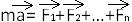 Алгоритм решения задач
6.Для каждого тела найти проекции всех сил оси OX и OY и на основании второго закона Ньютона составить уравнения:
                                                                                                                                     F1x+F2x+…+Fnx=max , 
                                                                                                                                                                       F1y+F2y+…+Fny=may ,  
где  аx , аy – ускорения тела массой m на оси OX и OY .
    Если тело движется по окружности радиусом  R равномерно , то ax=V ²/R , ay=0. 
    Если тело движется равномерно прямолинейно , ax=0 , ay=0.
    Если вдоль оси OY тело не движется,то выполняется условия равновесия: сумма проекции всех действующих на это тело сил на ось OY равна нулю.
Алгоритм решения задач
7.Если число неизвестных больше числа записанных уравнений , то нужно составить еще кинематические уравнения.
  8.Решить полученную систему уравнений относительно искомых величин и решать полученную систему , используя дополнительные данные задачи и выражения для конкретных видов сил:

    Трения   F тр= μN                                                                             Сопротивления при движении в жидкости     
    Архимеда   Fa= ρж g Vm
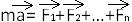 Прямолинейное движение тела под действием силы трения.
Равномерное прямолинейное движение.
 Равноускоренное прямолинейное движение.
 Равнозамедленное прямолинейное движение.  
  Движение под действием силы, направленной под углом к горизонту.
  Тело прижато к опоре.
Равномерное прямолинейное движение.
Равноускоренное прямолинейное движение.
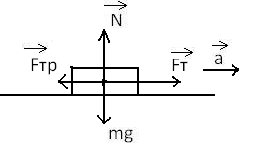 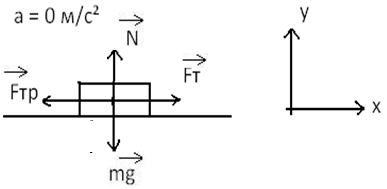 .
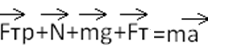 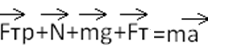 X: Fт-Fтр =ma
Y: N-mg = 0 
Fтр = μN
X: Fт-Fтр =ma
Y: N-mg = 0 
Fтр = μN
Равнозамедленное прямолинейное движение.
Движение под действием силы, направленной под углом к горизонту.
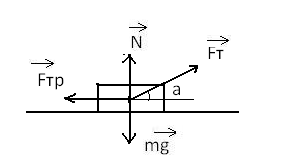 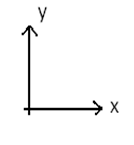 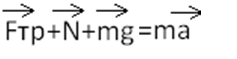 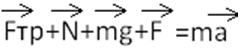 X:F cosa- Fтр= ma
Y:F sina-mg + N = 0
Fтр = μN
X: -Fтр = - ma 
Y: N-mg = 0 
 Fтр = μN
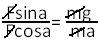 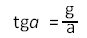 Тело прижато к опоре.
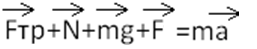 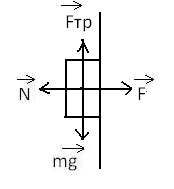 a = 0 м/с²
 X: F тр-mg = 0
Y: F – N = 0                                                      F тр – μN = μF
№ 250
y 
                           N               a = 0 м/с²
       Fтр                                       Fт       x

                                  
                                 mg
                                

Fт + N = mg +Fтр=ma
x: Fт – Fтр= 0                                               
 y: N – mg = 0; N = mg 
  Fтр= μN

 Fт – μmg = 0
 Fт = μmg
 m =  Fт
         μg
m = 500 H
       0,1 * 9,8м/с² = 500 кг           
                                                      Ответ: m=500 кг
Дано :
Fт = 0,5 кН =500 H
 μ = 0.1

Найти: m
№ 263
Дано:
S0 = 12м
V =0 м/с
V0 =30 км/ч=
=8,33м/с
 μ= 0,6

Найти: S
Решение:                        у           a
                                       N
                   Fтр                             x 

                                       mg       
N + mg + Fтр = ma
x:-Fтр = -ma
y: N – mg = o ;  N = mg
  Fтр= μN = μmg
  μg=a             
              S =V² - V0²  ;      a = V0²
                     - 2a                  2S
mg = V0²                 S= V0²
         2S                    2μg
S= (8,33м/с)²          =5.78м             
   2*0,6*9,8м/с²              
    S       12м  
 Ответ: водитель нарушил правила дорожного движения.
Движения тела по наклонной плоскости.
Движется равноускоренно.
Движется равнозамедленно.
Движется равномерно соскальзывает.
Соскальзывает.
Движется   равноускоренно.
Движется 
Равнозамедленно.
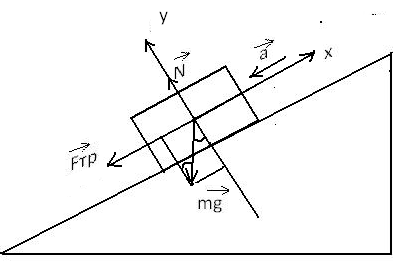 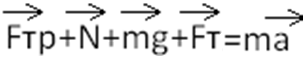 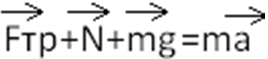 x: Fтяг – mgsina-Fтр=ma                                                                                                                               y: N – mgcosa = 0                                                                                                                               F тр= μN
x: -Fтр – mgsina = - ma                                                                                                                        y: N – mgcosa  = 0                                                                                                                     F тр= μN
Соскальзывает.
Движется равномерно.
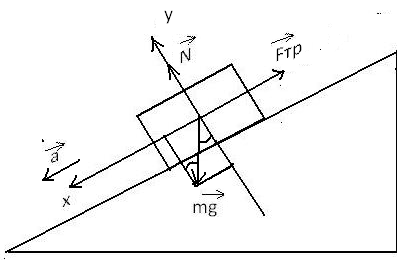 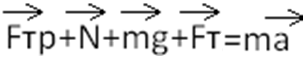 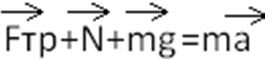 X: Fтяг – mgsina = 0                                                                                                                                                                 y: N – mgcosa = 0                                                                                                                                                                                                                                      F тр= μN
x: mgsina – Fтр = ma                                                                                                                     y: N – mgcosa = 0                                                                                                                                                                                                                                  F тр= μN
№ 473
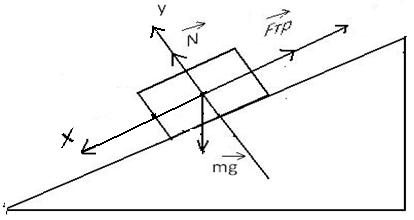 Дано :
a = 30
μ = 0.8
m = 2 кг

Найти: Fтр
А
x: mg sina – Fтр = 0  ;  x: Fтр = mg sina  
y: N – mg cosa = 0    ;  y: N = mg cosa 
F тр= μN 
 μ = Fтр  = mg sina = tga
        N       mgsina 
   0.8 = tga
    a max = 38,66     a
    Тогда Fтр  = mg sina = 2 кг * 9,8 м/с² * sin30 = 10 H
                         Ответ : 10 H
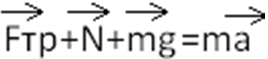 № 288
Дано:
l = 5 м
h = 3 м
m = 50 кг
a = 1 м/с²
μ= 0,2



Найти: F1,F2,F3
Решение:
1. 0 = N + F1 + Fтр+ mg
x:F1+F2 –mg sina = 0
y:N – mg cosa = 0 ; Fтр = μN;
F1= mg(sina – μcosa)=mg(h-μ     l² - h² ) =50кг* 10м/с²(3м– 
                                 l                                   5 м
-0,2      (5м)²-(3м)²  )= 230Н.
 2.  0 = N + F2 + Fтр+ mg
x:F2 – Fтр – mgsina = 0
y:N – mgcosa = 0 ; Fтр = μN;
F2= mg(μcosa + sina)=mg(h+μ    l² - h²)  =50кг* 10м/с²(3м+ 
                                 l                                  5 м
+0,2   (5м)²-(3м)²  ) = 380 H.

3. ma = F3 + N + Fтр + mg
x:ma= F3 – Fтр – mgsina 
y:0=N-mgcosa ; Fтр = μN;
F3=ma+ mg(μcosa + sina)=ma+mg(h+μ    l² - h²)  
                                              l
=50кг*1м/с²+50кг* 10м/с²(3м +0,2  (5м)²-(3м)²) = 430 H 
                          5 м
Ответ: F1 = 230Н ,F2= 380 H ,F3= 430 H
N                                 F1                              x
                                                                 Fтр                                       
            1.   y

                          
                                                       mg
                                      a          
                            0


                           y                               N                      F2                           x                   
                   2.

                                                                                                            
                                  FТр                      mg                   
                                            a 
                                  0                                                    
 
                                               N                                        A                      x  
                   3.                                                    F3                                                         
                            y  
                                           
                                         FТр     
                                     0                      mg
                                            a
Пример  № 1
рис.1
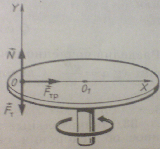 Плоская шайба массой m лежит на горизонтальном круге который, равномерно вращается с угловой скоростью w . Коэффициент трения шайбы о круг μ. Расстояние от шайбы до оси вращения
 равно R .    N + mg + Fтр = ma
                 
Направим ось OX  к центру O1  окружности , по которой движется шайба , а ось OY  - вертикально вверх. 
На шайбу действует сила тяжеcти Fт= mg,сила нормальной реакции опоры N и сила трения Fтр . 
Спроектировав эти силы на оси OX и OY , составим , согласно второму закону Ньютона , два уравнения:
        Fтр = man  , 
        N – mg = 0
       Отсюда  N = mg . 
 Так как Fтр = μ N , Fтр =  μmg. 
 Следовательно , μmg= =man 
 или μmg = mw²R  
 μg = w²R
Пример № 2
Чтобы двигаться по окружности радиусом R со скоростью v,велосипедист , повернув руль, должен наклониться в сторону поворота. Найти угол наклона велосипедиста к плоскости дороги.
        Когда велосипед наклонен , сила реакции дороги Q направлена под углом a к поверхности дороги рис 2.
     Эта сила является равнодействующей двух сил – силы нормальной реакции дороги N и силы трения Fтр Последняя всегда принимает такое значение, что сила Q проходит через цент тяжести системы тел состоящих из велосипедиста и велосипеда.
     На систему действует , кроме силы Q , сила тяжести  Fт = mg , направленная вертикально вниз.
     Систему координат выбираем так , чтобы ось OX  была направлена к центру окружности , а ось OY – вертикально вверх .В проекциях на эти оси составим уравнения на основании второго закона Ньютона:
       Qx + Ftx = man , Qy +Fty = 0 или Qcosa = m v ² , Qsina =mg
                                                                       R 
 Разделив почленно последнее на предпоследнее , получим tga =  g R. Следовательно, угол наклона 
                 v²
       велосипедиста a = arctg g R
                                               v²
Рис 2
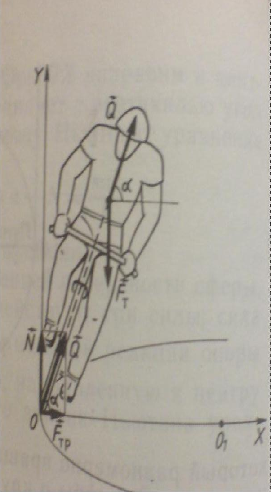